What is an NGO?
An Introduction
Taangh Wasaib Organization
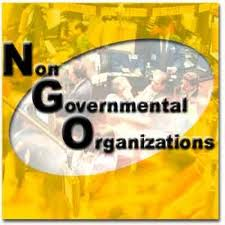 Terminology
Non Government Organization
Non Profit Organizations
Third Sector
In a broadest sense:	- Not based on government	- Non profit making	- Non partisan	- an vary depending on function
Taangh Wasaib Organization
Definition of NGOs
“The diversity of NGOs strains any simple definition. 
 
They include many groups and institutions that are entirely or largely independent of government and that have primarily humanitarian or cooperative rather than commercial objectives.

They are private agencies in industrial countries that support international development; indigenous groups organized regionally or nationally; and member-groups in villages.  

NGOs include charitable and religious associations that mobilize private funds for development, distribute food and family planning services and promote community organization.  
They also include independent cooperatives, community associations, water-user societies, women’s groups and pastoral associations.  Citizen groups that raise awareness and influence policy are also NGOs”

(World Bank)
Taangh Wasaib Organization
Definition of NGOs
An NGO, that it is non-profit; non-commercial; non-government; legally registered; and subscribing to universal humanitarian values and practices. It should have capacity, and be ready to beheld accountable for its actions.

(The United Nations High Commission for Refugees (UNHCR)
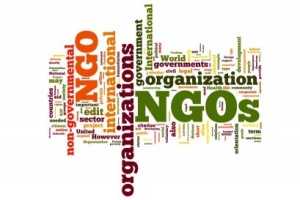 Taangh Wasaib Organization
Typology: Orientation
Charitable: Needs of the poor/disaster relief (Red Cross)

Service: Provision of health, family planning or education (Ali Zeb Foundation)

Participatory: Self-help project with local people involvement (TVO)

Empowering: Help poor people develop a clearer understanding of social, political, and economic factors (Human Rights Commission of Pakistan)
Taangh Wasaib Organization
Typology: Level of Operation
Taangh Wasaib Organization
Typology: Area of Work
Impossible to give one unique answer, but NGOs have following characteristics:

- Engaging in suffering relief activities
- Promoting interest of the poor
- Protecting the environment
- Providing basic social services
- Advocating community development
Taangh Wasaib Organization
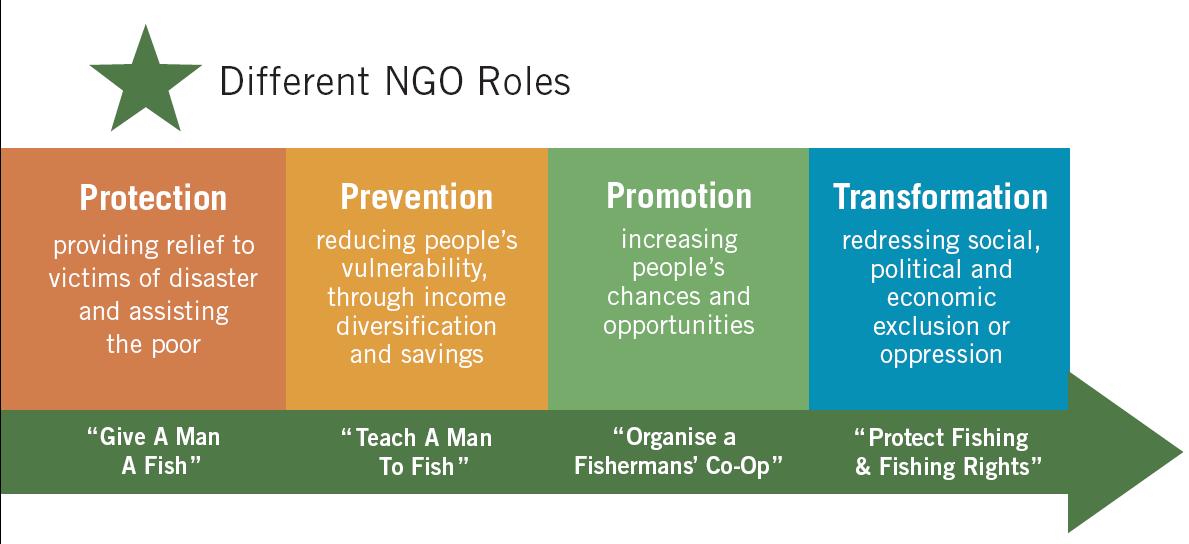 Taangh Wasaib Organization
What is an NGO? Pakistan Vs. Others
Our Story
Their Story
The third sector (NGOs) has become the world’s seventh largest economy, a major employer with a total workforce of 39.5 million full-time workers and a trillion U.S. dollar industry. (Salmon et al,(2003))
“NGOs are out to spread anti-Islamic teachings with funds provided by the Jews in a well-knit conspiracy. (MaulanaFazalur-Rehman cited in HRCP (2000))
Taangh Wasaib Organization
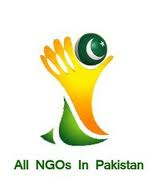 Taangh Wasaib Organization
NGOs in Pakistan: A blurry picture
Taangh Wasaib Organization
NGOs in Pakistan: Different Perceptions
Activity: Contrast

Divide participants into 4 groups and ask each group to choose one topic from the above selection and discuss some of the following questions:

Why does your culture teach you about negative perceptions of NGOs? Make a list of such reasons and factors.

What might be some positive things you hear and experience about NGOs? Create your own picture with the help of these positive things by using some metaphor.
Taangh Wasaib Organization
Different Types of NGOs in Pakistan
Taangh Wasaib Organization
Taangh Wasaib Organization